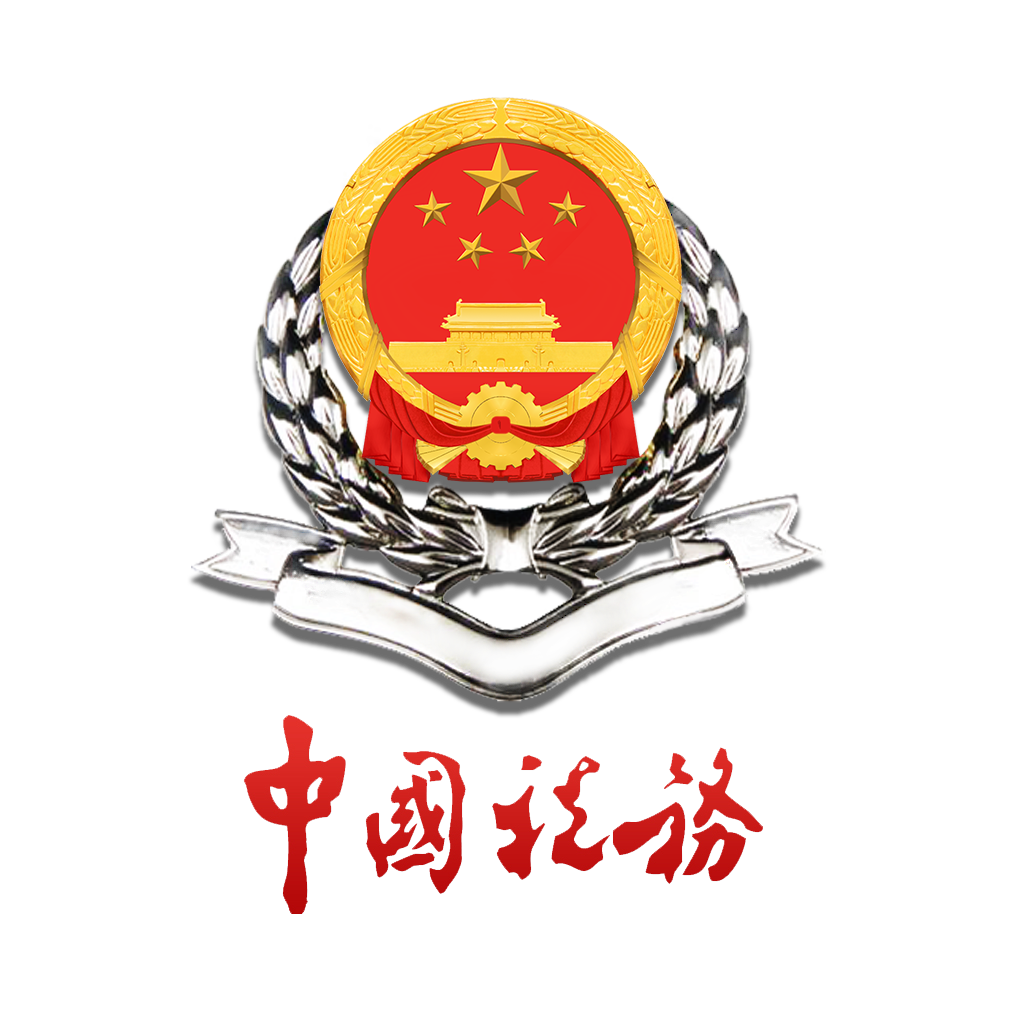 国家税务总局上海市奉贤区税务局
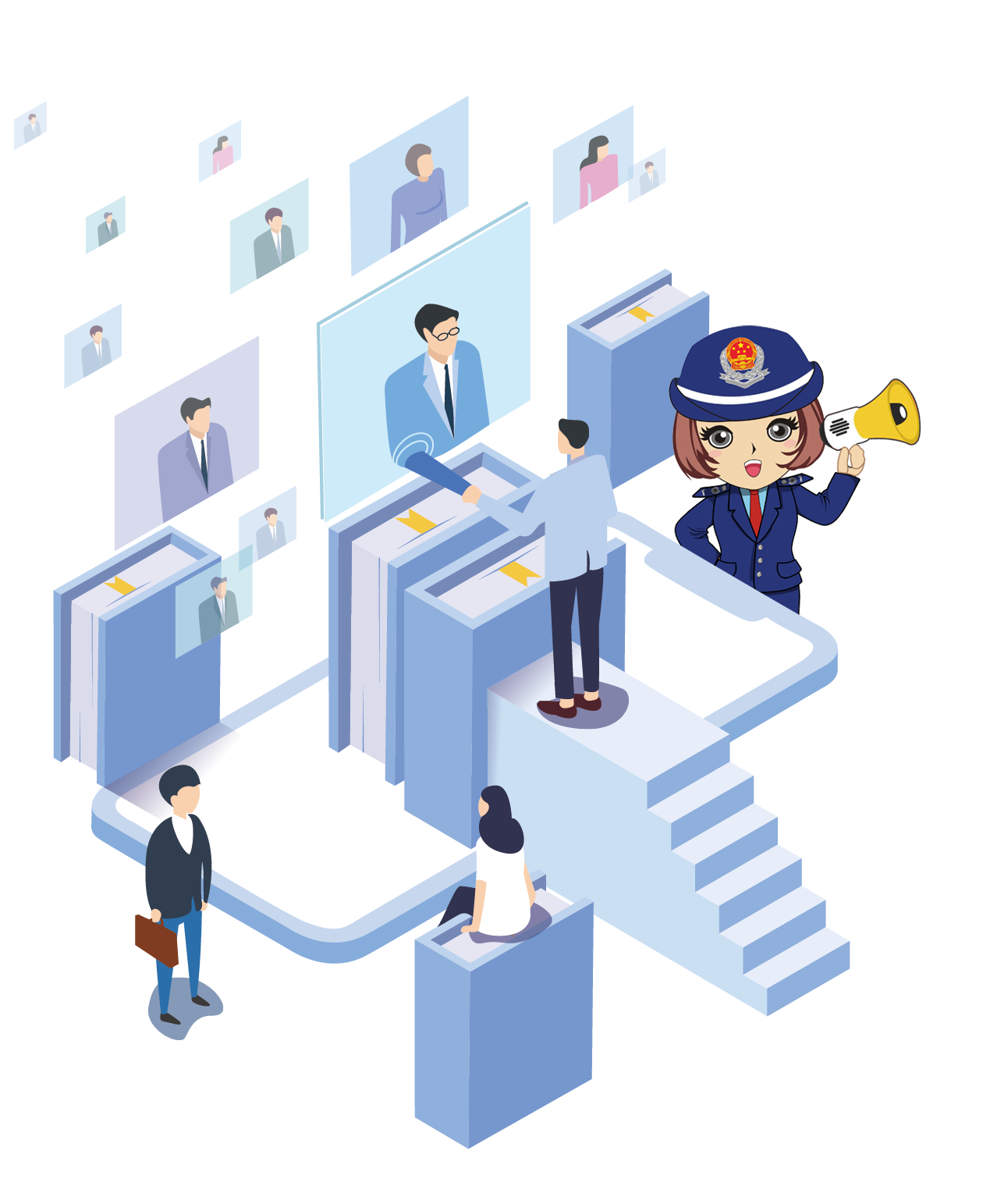 Shanghai Municipal Tax Service,State Taxation Administration
出口退税政策培训
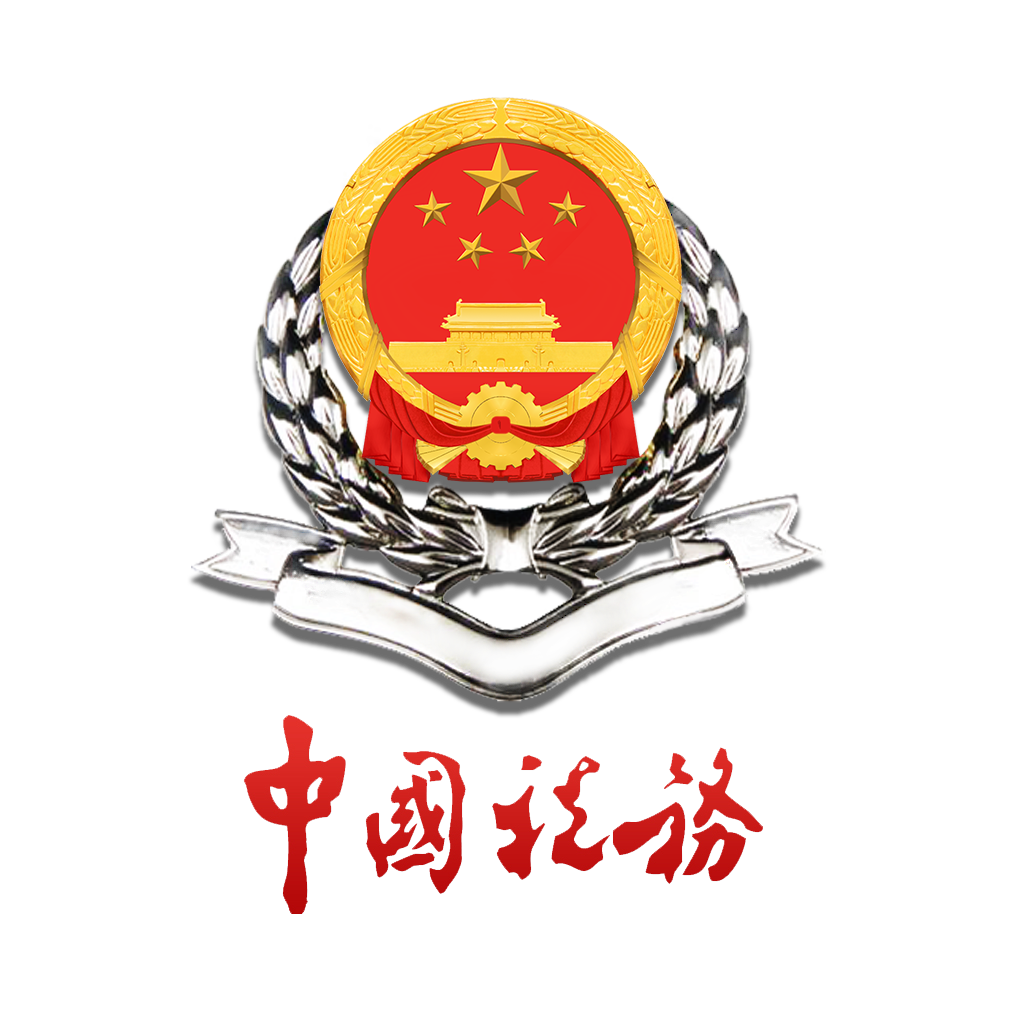 国家税务总局上海市奉贤区税务局
政策内容
Shanghai Municipal Tax Service,State Taxation Administration
9号公告解读
优化出口退(免)税备案单证管理
　　(一)纳税人应在申报出口退(免)税后15日内，将下列备案单证妥善留存，并按照申报退(免)税的时间顺序，制作出口退(免)税备案单证目录，注明单证存放方式，以备税务机关核查。
　　1.出口企业的购销合同(包括：出口合同、外贸综合服务合同、外贸企业购货合同、生产企业收购非自产货物出口的购货合同等);
　　2.出口货物的运输单据(包括：海运提单、航空运单、铁路运单、货物承运单据、邮政收据等承运人出具的货物单据，出口企业承付运费的国内运输发票，出口企业承付费用的国际货物运输代理服务费发票等);
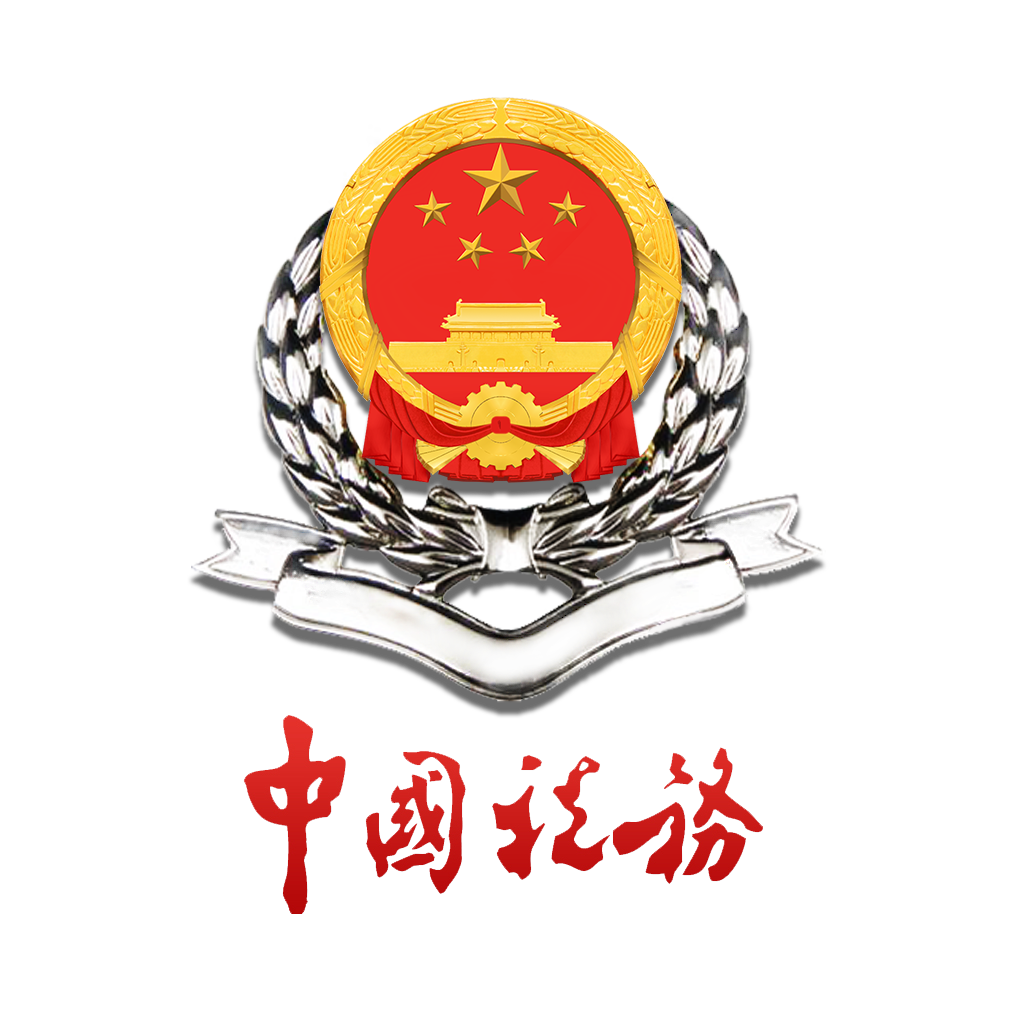 政策内容
国家税务总局上海市奉贤区税务局
Shanghai Municipal Tax Service,State Taxation Administration
3.出口企业委托其他单位报关的单据(包括：委托报关协议、受托报关单位为其开具的代理报关服务费发票等)。
　　纳税人无法取得上述单证的，可用具有相似内容或作用的其他资料进行单证备案。除另有规定外，备案单证由出口企业存放和保管，不得擅自损毁，保存期为5年。
　　纳税人发生零税率跨境应税行为不实行备案单证管理。
　　(二)纳税人可以自行选择纸质化、影像化或者数字化方式，留存保管上述备案单证。选择纸质化方式的，还需在出口退(免)税备案单证目录中注明备案单证的存放地点。
　　(三)税务机关按规定查验备案单证时，纳税人按要求将影像化或者数字化备案单证转换为纸质化备案单证以供查验的，应在纸质化单证上加盖企业印章并签字声明与原数据一致。
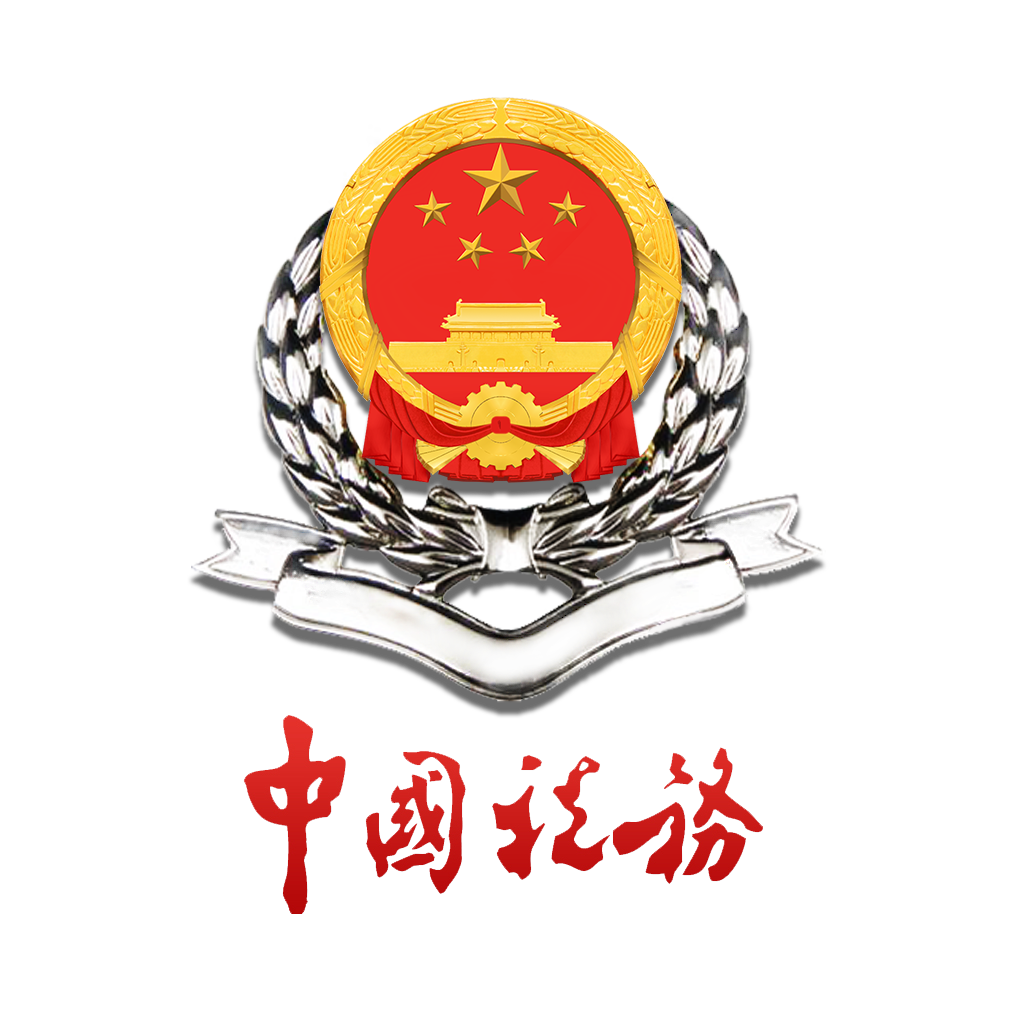 国家税务总局上海市奉贤区税务局
政策内容
Shanghai Municipal Tax Service,State Taxation Administration
完善出口退(免)税收汇管理
　　纳税人适用出口退(免)税政策的出口货物，有关收汇事项应按照以下规定执行：
　　(一)纳税人申报退(免)税的出口货物，应当在出口退(免)税申报期截止之日前收汇。未在规定期限内收汇，但符合《视同收汇原因及举证材料清单》(附件1)所列原因的，纳税人留存《出口货物收汇情况表》(附件2)及举证材料，即可视同收汇;因出口合同约定全部收汇最终日期在退(免)税申报期截止之日后的，应当在合同约定收汇日期前完成收汇。
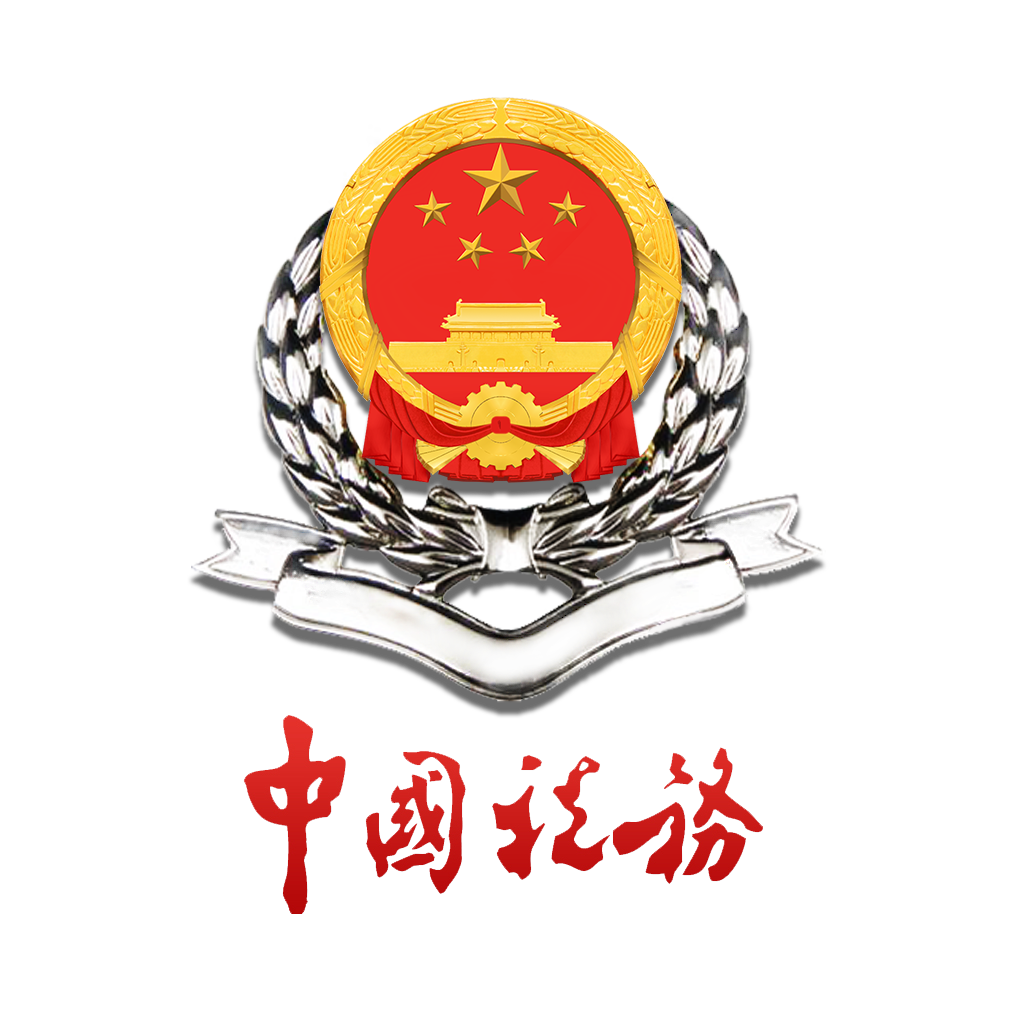 国家税务总局上海市奉贤区税务局
政策内容
Shanghai Municipal Tax Service,State Taxation Administration
可按照视同收汇处理的情形有（9种）：
⒈因国外商品市场行情变动的，提供有关商会出具的证明或有关交易所行情报价资料。
⒉因出口商品质量原因的，提供进口商的有关函件和进口国商检机构的证明；由于客观原因无法提供进口国商检机构证明的，提供进口商的检验报告、相关证明材料和出口单位书面保证函。
⒊因动物及鲜活产品变质、腐烂、非正常死亡或损耗的，提供进口商的有关函件和进口国商检机构的证明；由于客观原因确实无法提供商检证明的，提供进口商有关函件、相关证明材料和出口单位书面保证函。
⒋因自然灾害、战争等不可抗力因素的，提供报刊等新闻媒体的报道材料或中国驻进口国使领馆商务处出具的证明。
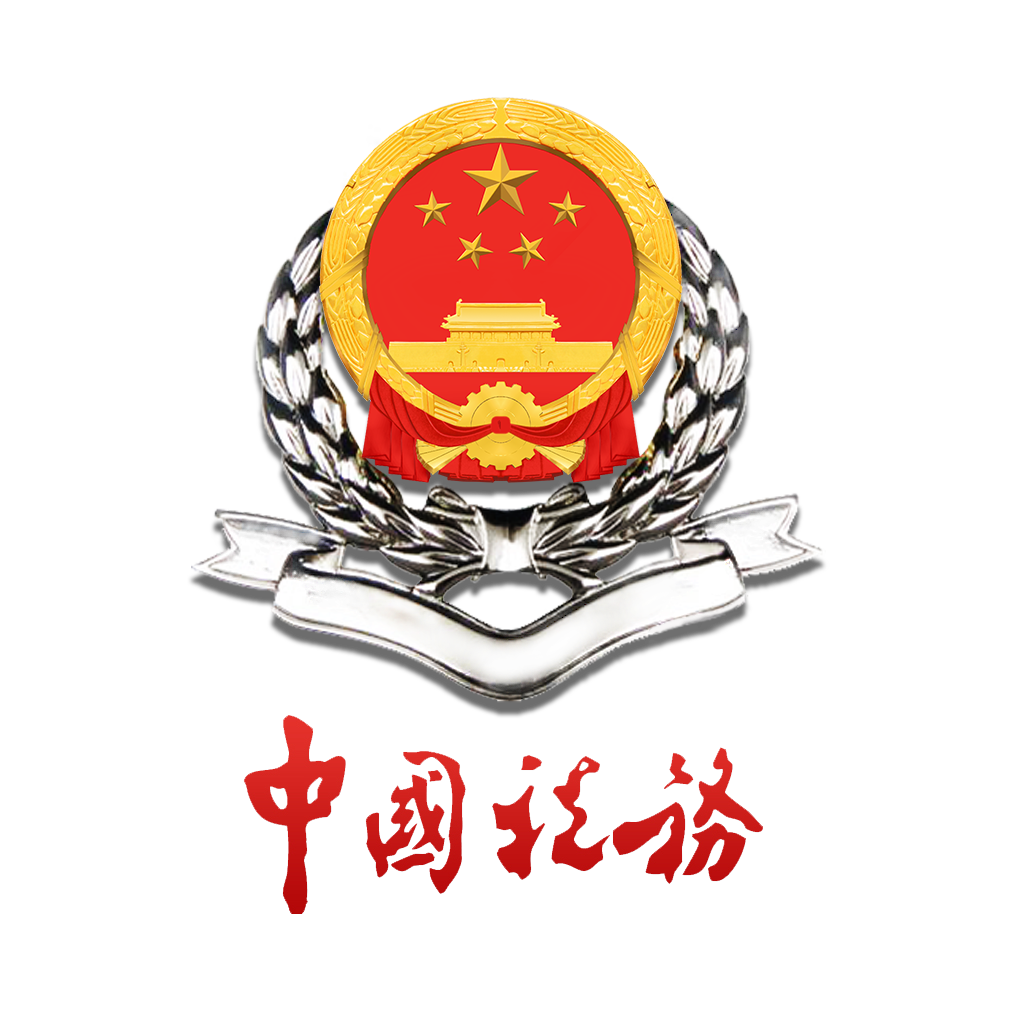 国家税务总局上海市奉贤区税务局
政策内容
Shanghai Municipal Tax Service,State Taxation Administration
可按照视同收汇处理的情形有（9种）：
⒌因进口商破产、关闭、解散的，提供报刊等新闻媒体的报道材料或中国驻进口国使领馆商务处出具的证明。
⒍因进口国货币汇率变动的，提供报刊等新闻媒体刊登或外汇局公布的汇率资料。
⒎因溢短装的，提供提单或其他正式货运单证等商业单证。
⒏因出口合同约定全部收汇最终日期在申报退（免）税截止期限以后的，提供出口合同。（合同约定全部收汇的最终日期在出口退（免）税申报期限截止之日后的，出口企业应在合同约定最终收汇日期次月的增值税纳税申报期内，向主管税务机关提供收汇凭证，不能提供的，对应的出口货物适用增值税免税政策。
⒐因其他原因的，提供主管税务机关认可的有效凭证。
企业申报退税的出口业务，因无法收汇而取得出口信用保险赔款的，将出口信用保险赔款视为收汇，予以办理出口退税。(税总货劳发〔2022〕36号）
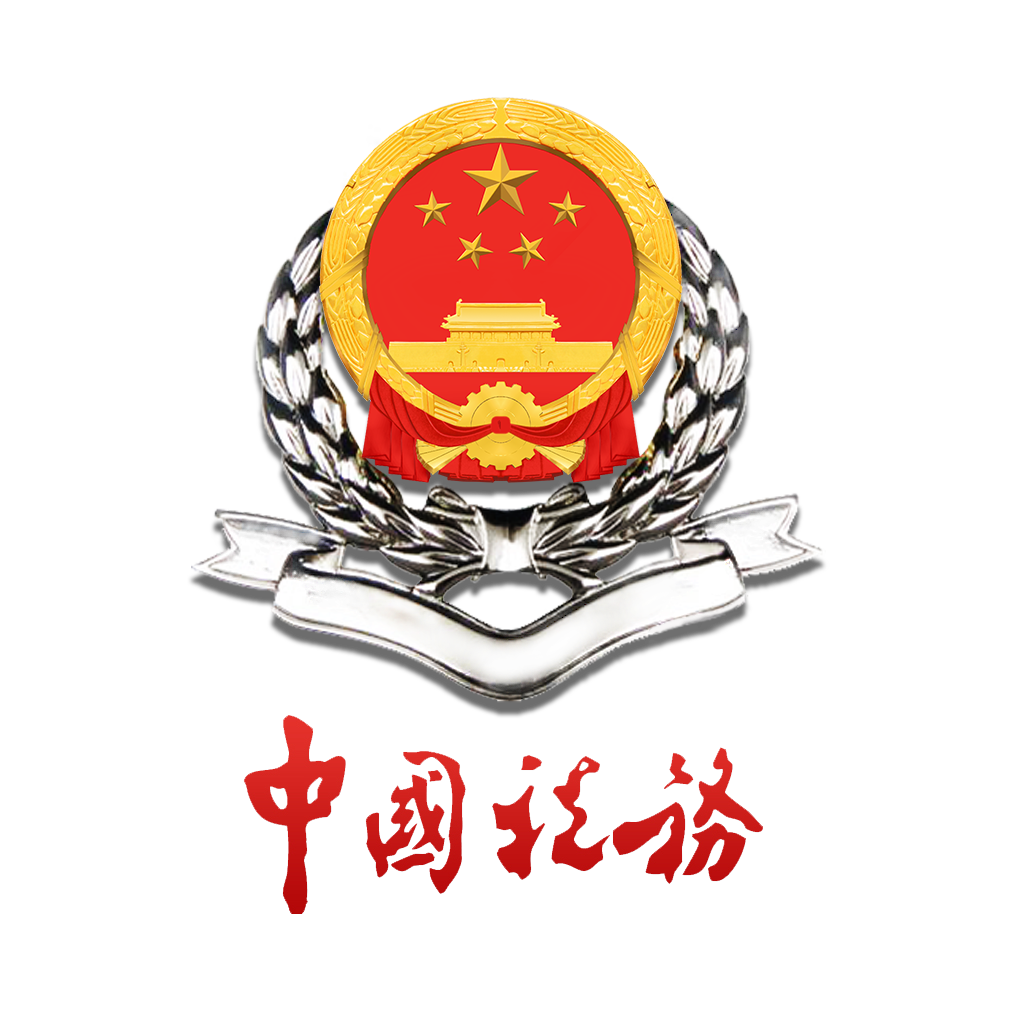 国家税务总局上海市奉贤区税务局
政策内容
Shanghai Municipal Tax Service,State Taxation Administration
(二)出口退(免)税管理类别为四类的纳税人，在申报出口退(免)税时，应当向税务机关报送收汇材料。
　　纳税人在退(免)税申报期截止之日后申报出口货物退(免)税的，应当在申报退(免)税时报送收汇材料。
　　纳税人被税务机关发现收汇材料为虚假或冒用的，应自税务机关出具书面通知之日起24个月内，在申报出口退(免)税时报送收汇材料。
　　除上述情形外，纳税人申报出口退(免)税时，无需报送收汇材料，留存举证材料备查即可。税务机关按规定需要查验收汇情况的，纳税人应当按照税务机关要求报送收汇材料。
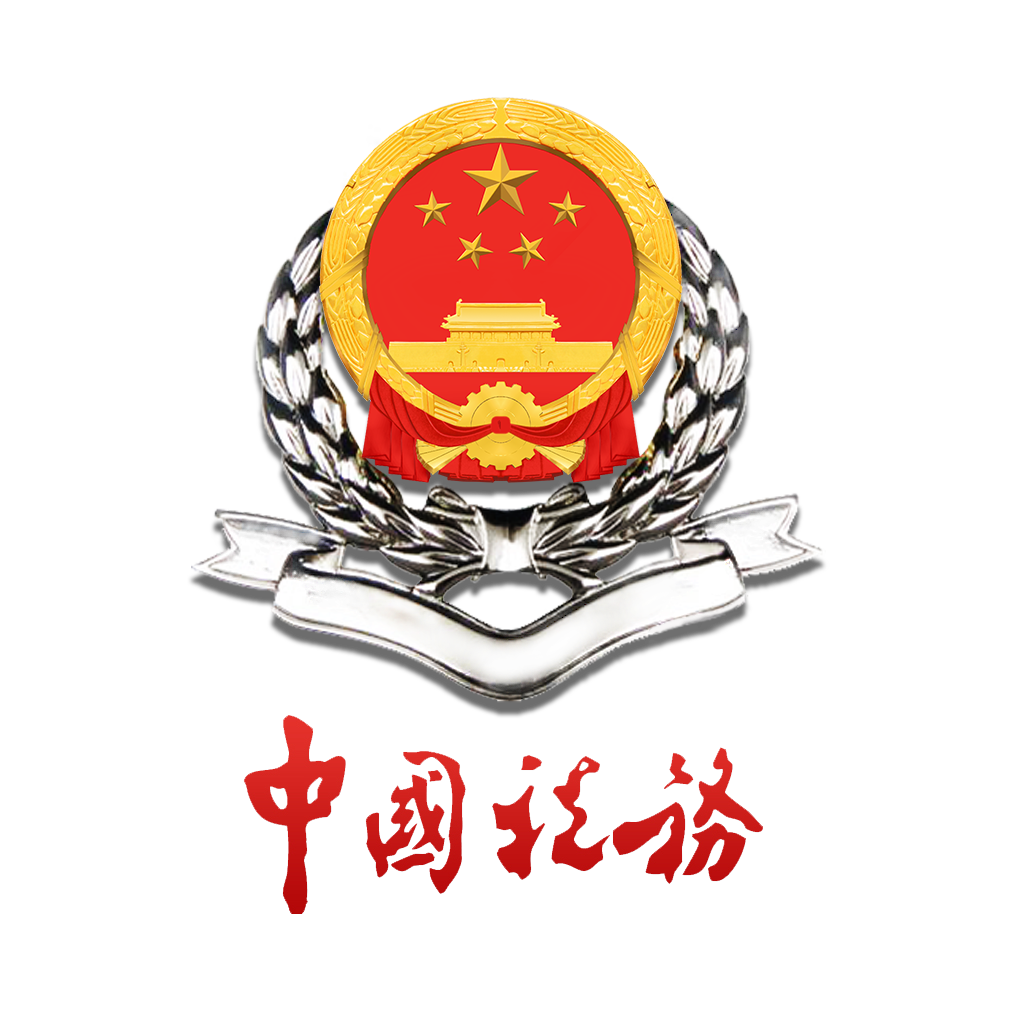 国家税务总局上海市奉贤区税务局
政策内容
Shanghai Municipal Tax Service,State Taxation Administration
(三)纳税人申报退(免)税的出口货物，具有下列情形之一，税务机关未办理出口退(免)税的，不得办理出口退(免)税;已办理出口退(免)税的，应在发生相关情形的次月用负数申报冲减原退(免)税申报数据，当期退(免)税额不足冲减的，应补缴差额部分的税款：
　　1.因出口合同约定全部收汇最终日期在退(免)税申报期截止之日后的，未在合同约定收汇日期前完成收汇;
　　2.未在规定期限内收汇，且不符合视同收汇规定;
　　3.未按本条规定留存收汇材料。
　　纳税人在本公告施行前已发生上述情形但尚未处理的出口货物，应当按照本项规定进行处理;纳税人已按规定处理的出口货物，待收齐收汇材料、退(免)税凭证及相关电子信息后，即可申报办理出口退(免)税。
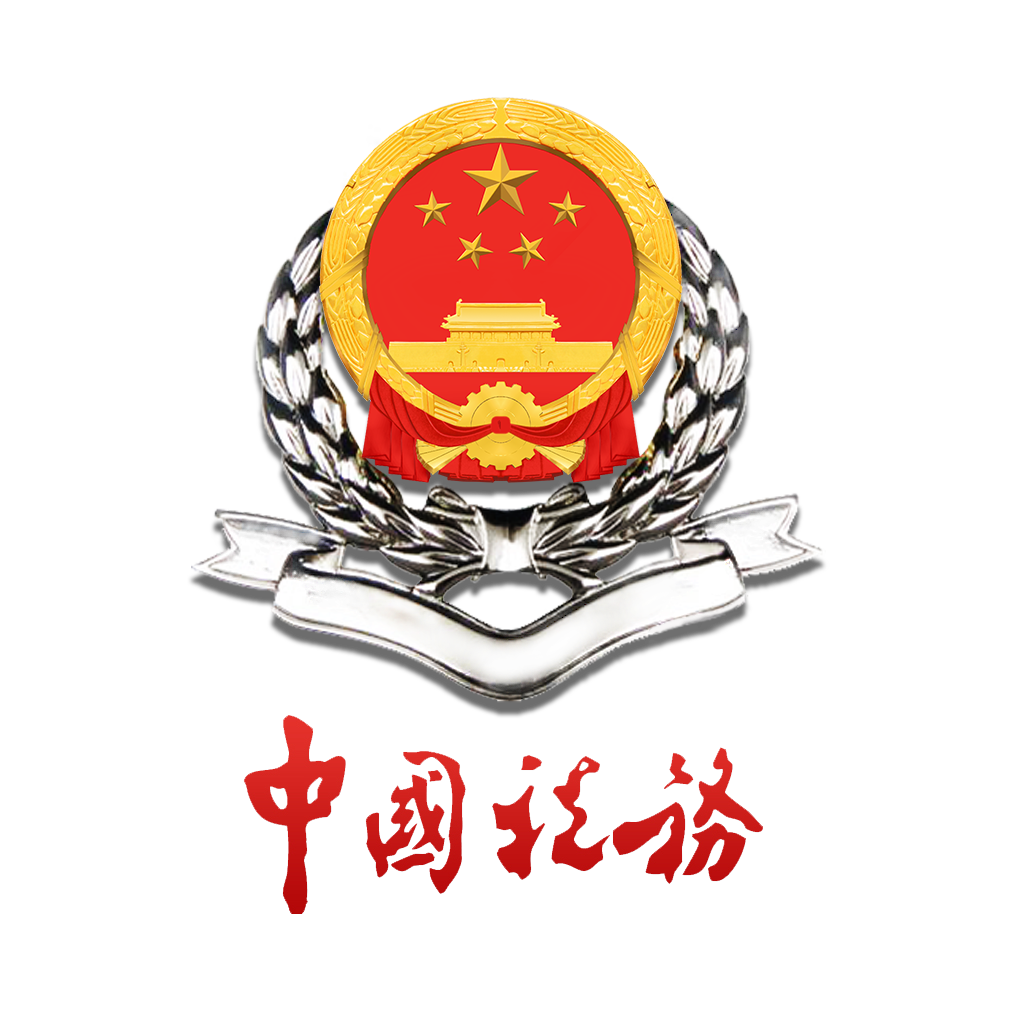 国家税务总局上海市奉贤区税务局
政策内容
Shanghai Municipal Tax Service,State Taxation Administration
(四)纳税人确实无法收汇且不符合视同收汇规定的出口货物，适用增值税免税政策。
　　(五)税务机关发现纳税人申报退(免)税的出口货物收汇材料为虚假或者冒用的，应当按照《中华人民共和国税收征收管理法》有关规定进行处理，相应的出口货物适用增值税征税政策。
　　本条所述收汇材料是指《出口货物收汇情况表》及举证材料。对于已收汇的出口货物，举证材料为银行收汇凭证或者结汇水单等凭证;出口货物为跨境贸易人民币结算、委托出口并由受托方代为收汇，或者委托代办退税并由外贸综合服务企业代为收汇的，可提供收取人民币的收款凭证;对于视同收汇的出口货物，举证材料按照《视同收汇原因及举证材料清单》确定。
　　本条所述出口货物，不包括《财政部 国家税务总局关于出口货物劳务增值税和消费税政策的通知》(财税〔2012〕39号)第一条第二项(第2目除外)所列的视同出口货物，以及易货贸易出口货物、边境小额贸易出口货物。
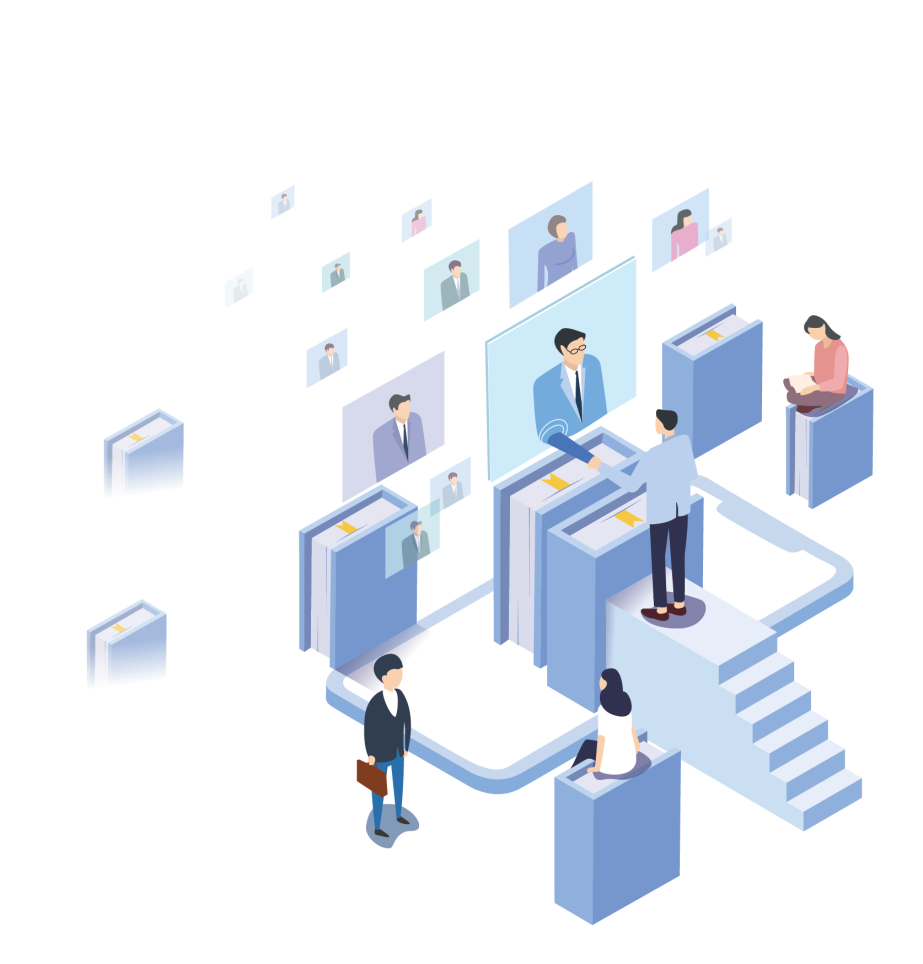 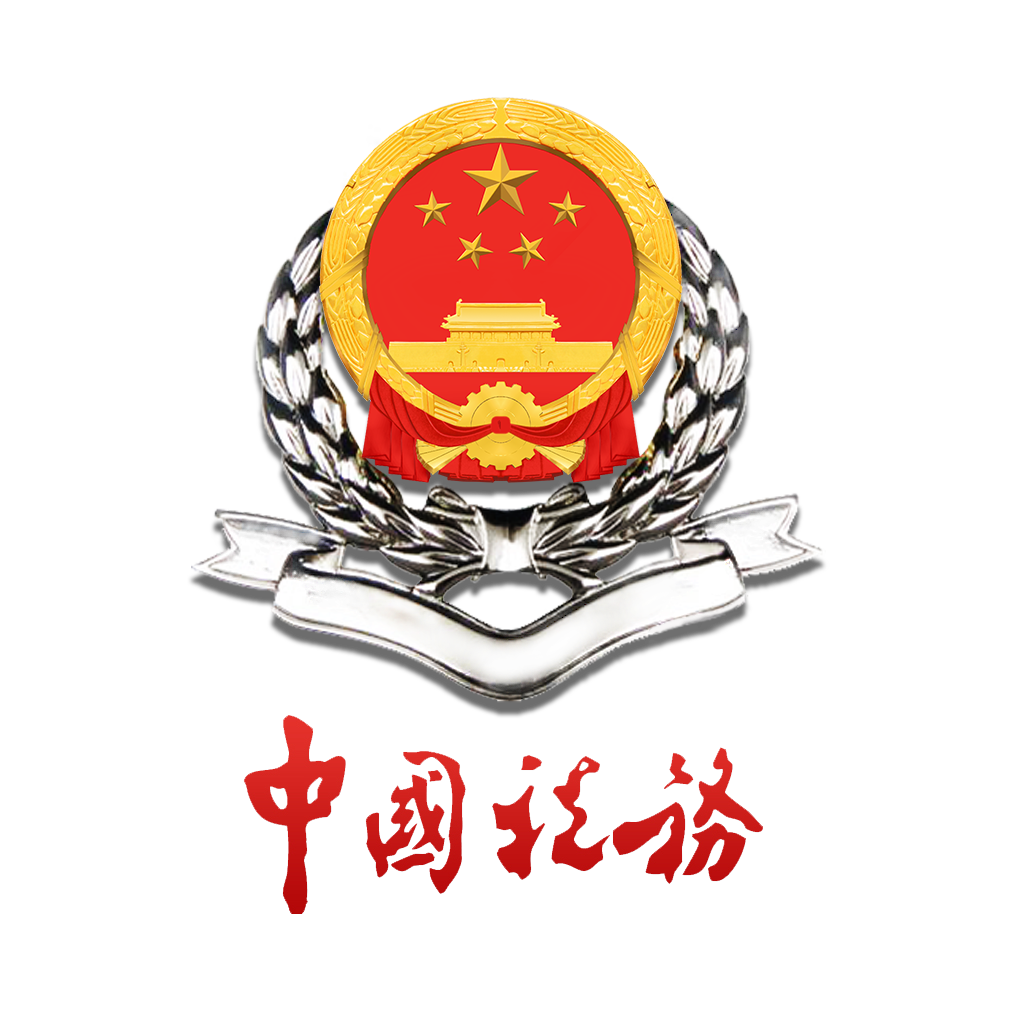 国家税务总局上海市奉贤区税务局
Shanghai Municipal Tax Service,State Taxation Administration
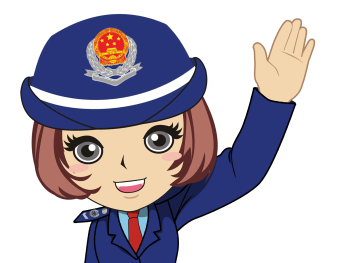 感谢您的聆听！